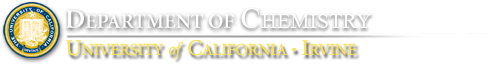 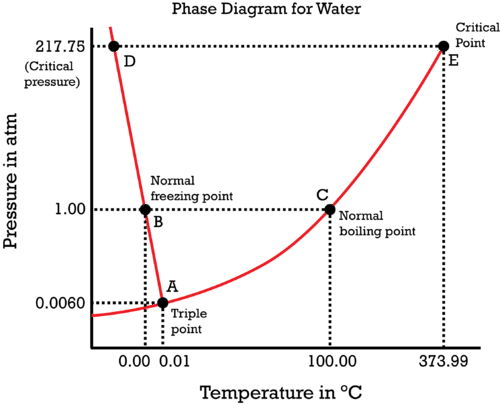 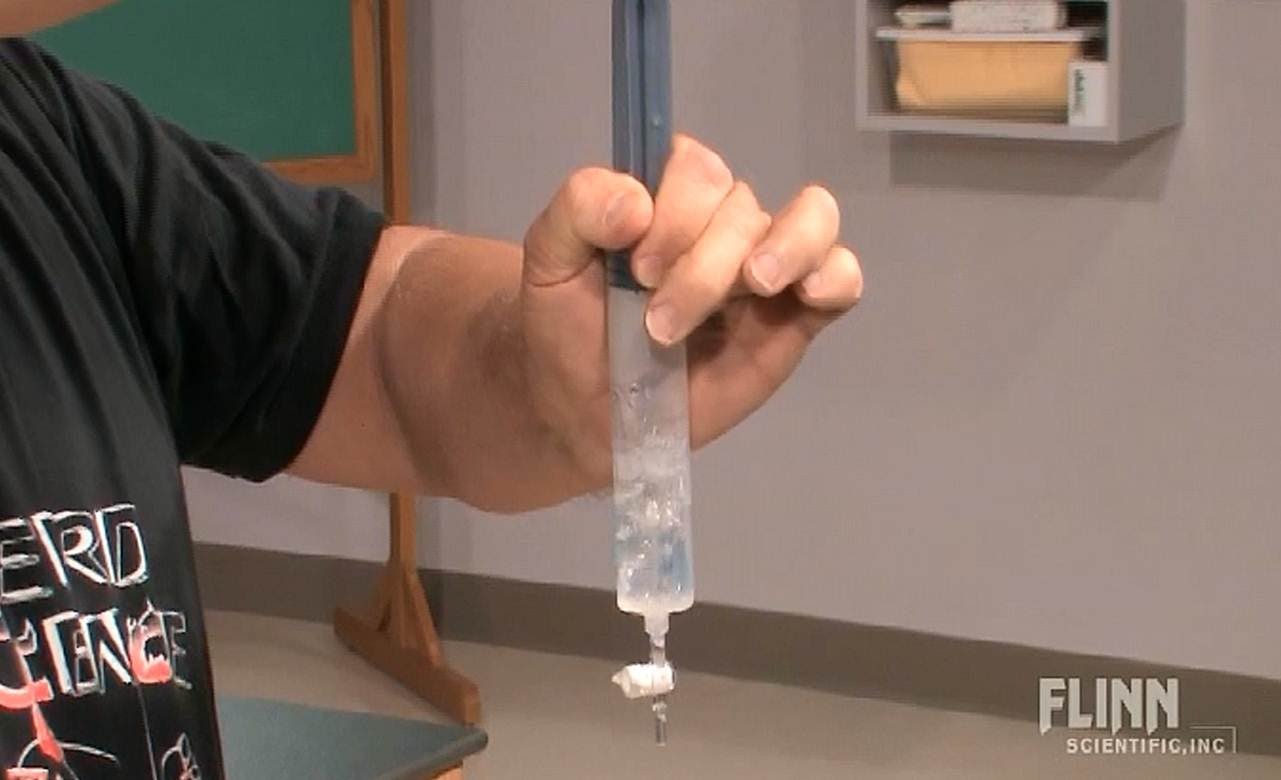 Typical “heat to boil” transition
Gas
Solid
Liquid
Boil by 
lowering pressure
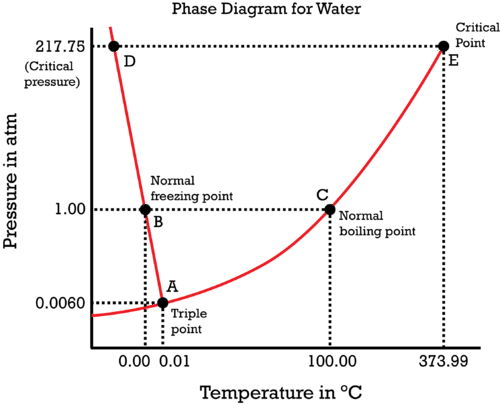